ゲーム感覚で遊んで学べる！
グラレコ道場ワークショップ
オープニングと挨拶
グラレコとはその時、その場でかくライブドローイングのこと
講師：楽描人カエルン(カエルン師匠)
みんなで話し合いながらかく
後で見てわかりやすいようにかく
繰り返し、遊んで学ぶ
大切なのはえがお(^_^)で楽しくかくこと
グラレコ☆チャレンジ
12分間で
すべて
かききる!
潜在意識(無意識)に任せる
口角を上げる
指導者のみなさんへ：
こどもたちの口角が下がる、おしゃべりが止むのを発見したら気づくようにすかさず声がけします
ずっと話し続ける
やってみよう
(12分間)
口角上げて！
話続けて！
グラレコ道場を体験！
グラレコ道場にいく
https:/edu-c.org/grarec
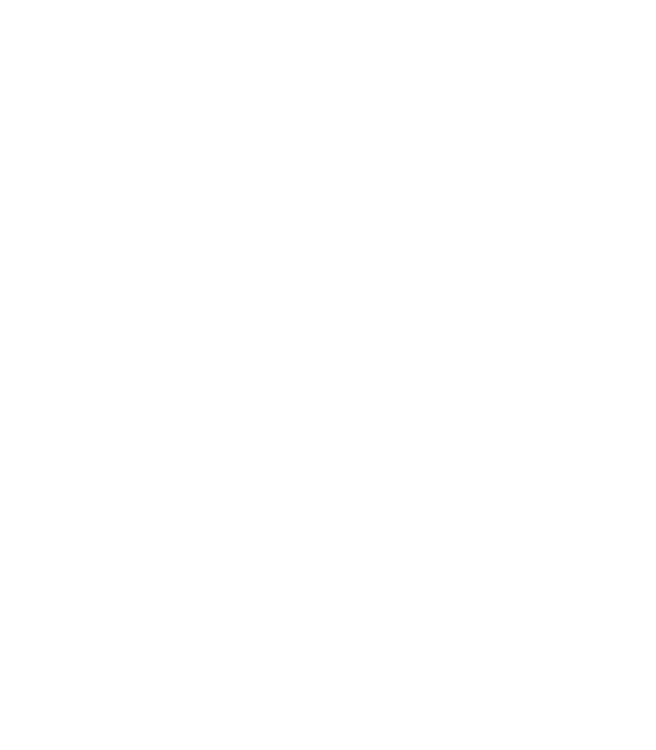 ①しこうさくご体験(パズル)
かいてみるのじゃ
ヒト：前方後円墳さん
いろんな向きの顔をかくのじゃ
指導者のみなさまへ
「グラレコ道場」を画面共有して、操作方法を見せます
子どもにも同じ操作をしてもらいます
①パズル、②クイズの2つの典型パターンを体験してもらいます
②といとこたえ体験(クイズ)
りかいするのじゃ
グラレコってなんだろう
休憩
ストレッチで気分転換
【指導者のみなさまへ】
　可能であればコンピュータの前から離れるように促します
ランダムトレーニング
指示された自己採点表を開き名前を記入
スタートの掛け声とともにラウンダムトレーニング開始(20分)
トレーニング終了ごとに①時間点、②技術点の星の数を記入
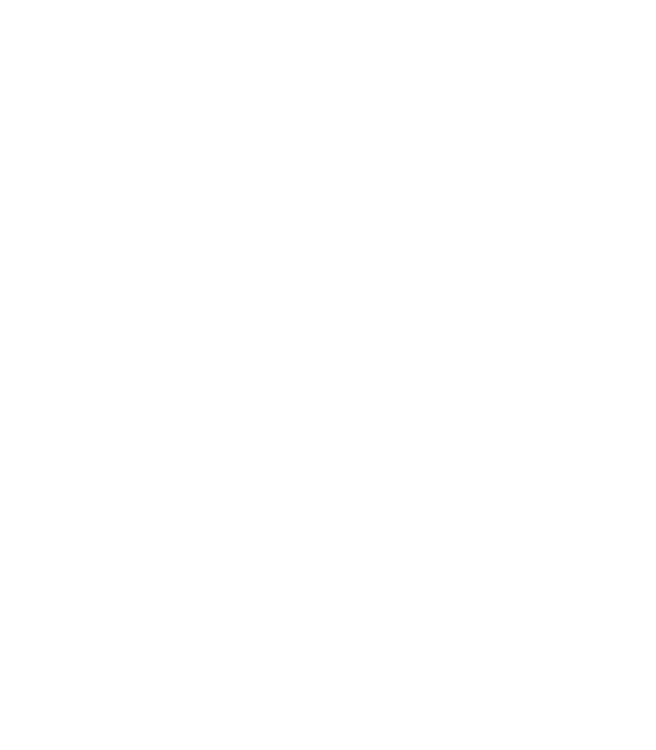 指導者のみなさまへ
素材集の自己採点表を表計算のワークシートで人数分用意します
集計表の学習者の番号の行にA2:I2の結果をコピーします
自動的に順位が計算されます
リフレクション
(ふりかえり)
1-2-4-All
１
ひとりのワーク：グラレコ道場を体験して疑問に思ったこと自分の課題について、グラレコでまとめます(2分)
2
ふたりのワーク：おたがいにグラレコを使って内容を伝え、内容の比較、改善をグラレコでまとめます(3分)
3
４人のワーク：おたがいにグラレコを使って内容を伝え、内容の比較、改善、新しいアイデアにまとめます(3分)
4
全体共有：各チーム(4人)の代表が1分でアイデアを共有します(話の仮定の共有は不要です)
クロージング
(アンケート、Q&A)
アンケートにご協力下さい
Q&A（質疑応答）